EASY ENGLISHGRADE 8
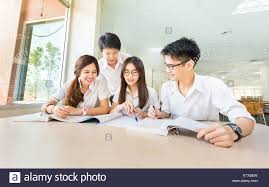 ZONAL EDUCATION OFFICE- EMBILIPITIYA
                                                                      Prepared by – Ms. D.A.N.Lakmali
                                                                               R/Emb/mulendiyawala M.V
UNIT 3LET’S BE CONSIDERATE
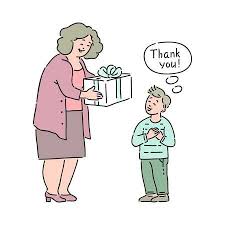 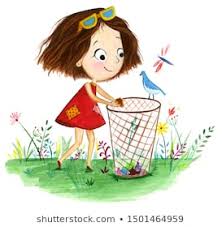 Activity- 3.6
Competency Level – 6.5 Uses contracted forms
Let’s learn contracted forms (short forms)
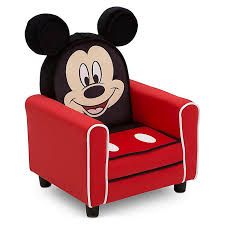 I am
Long form
I’m
contracted form (Short form)
We use apostrophe to show omission of the letter.
Negative statement
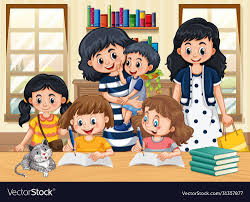 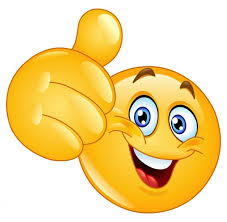 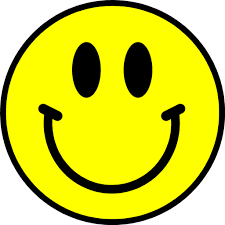 Has/Have
Other negative forms
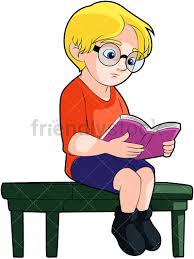 Let’s write these sentences using contracted forms.
Let us go out.  - ex. Let’s go out.
They will not be late…………….
You are late………………………..
It is very nice…………….
He will come………….
Do not open the door……….
I was not angry…………………..
He is having a bath………………….
I shall not come…………………….
We can not do this sum………………..
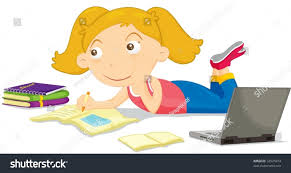 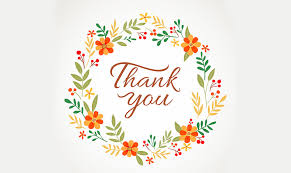